ПРАКТИКА ПИСЕМНОГО МОВЛЕННЯ З ДРУГОЇ ІНОЗЕМНОЇ МОВИ (англійська)
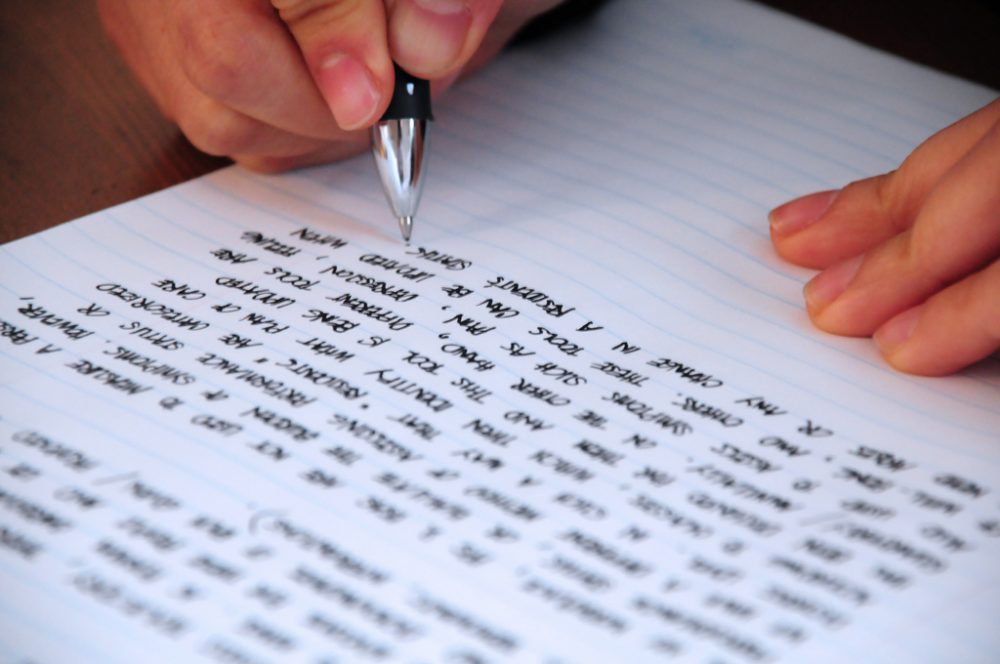 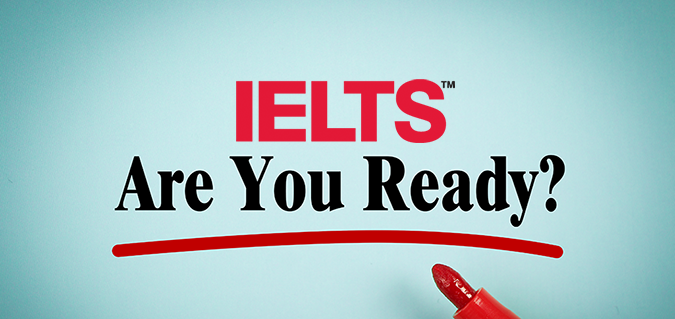 к.пед.н., доцент
Каніболоцька О.А.
Сформована іншомовна комунікативна компетенції з другої іноземної мови (англійської) для майбутнього вчителя іноземної мови, або перекладача є ключовим компонентом для отримання робочого місця. 
	Мета курсу – підготовка висококваліфікованого фахівця – філолога, викладача для вищих та середніх навчальних закладів/перекладача – шляхом комплексного, гармонійного навчання усіх видів мовленнєвої діяльності: аудіювання, мовлення, читання і письма. Мета включає в собі три складові частини: глибоке оволодіння писемною мовленнєвою діяльності, розширення загального культурного світогляду студентів і виховання студентів у дусі високих якостей людської моралі. 
	Метою курсу є формування та удосконалення письмової комунікативної компетенції студентів-магістрів, яка включає оволодіння письмовими знаками, змістом і формою письма англійської мови. Цей курс передбачає оволодіння студентами вміння продукувати письмове висловлювання, враховуючи всі його особливості. 
Дисципліна розрахована на 1 семестр.
Осінній семестр 2021 р. присвячено інтенсифікації процесу іншомовної (англомовної) комунікативної письмової діяльності; роботі з письмовими завдання за типом міжнародного іспиту IELTS.
ОЧІКУВАНІ РЕЗУЛЬТАТИ НАВЧАННЯ

У разі успішного завершення курсу студент зможе:
ефективно оволодіти писемними уміннями та навичками за вимогами міжнародного іспиту з іноземної мови IELTS (написання bar chart, line graph,  diagram, pie chart, tables, all forms of essay and others). 
Оволодіти різноманітними писемними стратегіями, правилами написання ділової документації.
Робити записи при сприйнятті на слух тексти, що функціонують в конкретних ситуаціях професійно-ділового спілкування, скласти конспект аудіо тексту за заздалегідь запропонованим планом (за ключовими словами); відповідно до заданої комунікативної ситуації (завдання) виділити з аудіо тексту інформацію та записати її.
Написати колективний лист, тематичні листи за заданою тематикою та ситуаціями, листи різнотемного характеру, а саме мотиваційний лист про прийняття на роботу або для отримання стажування, лист-відповідь на прохання або побажання адресата, лист ініціативного характеру або лист-відповідь з певного питання, розрахований на конкретного адресата.
5. Заповнювати бланки для академічних та професійних цілей з високим ступенем грамотності; скласти автобіографічні відомості, резюме для прийому на роботу , характеристику на сторонню особу.
6. Реферувати наукові англомовні тексти у сфері соціальних комунікацій; реферувати в усній та письмовій формах тексти соціально-суспільної тематики з аутентичних джерел, які містять значний процент незнайомих слів (до 10 %).
7. Читати та перекладати текст; обговорювати тематику та проблематику статті, виділяти загальні висновки, аналізувати зміст текстів: визначення теми, мети, проблем статей; складати резюме публіцистичного та наукового тексту; читати графіки, схеми, таблиці.
8. У письмовій формі висловити власні думки до прочитаного, прослуханого, до проблем соціально-побутового і професійного плану (різні види есе та чатів).
9. Дотримуватися міжнародних принципів академічної доброчесності (research conduct).
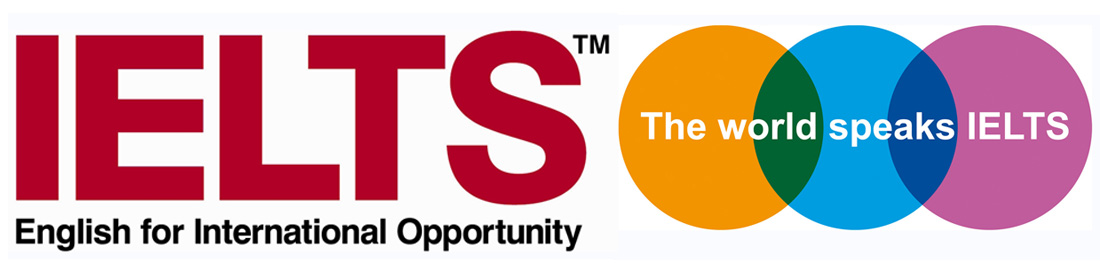 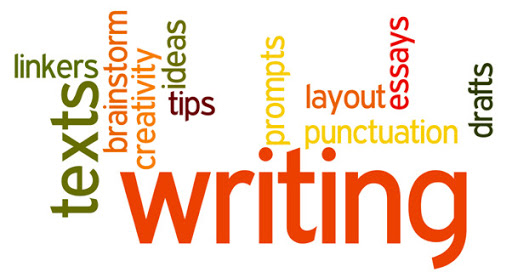 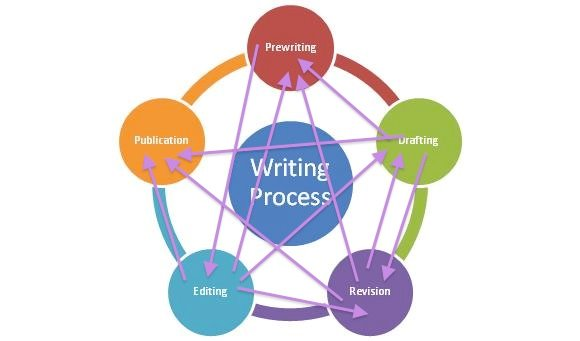 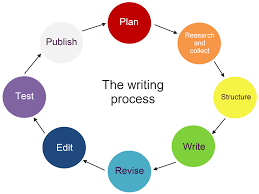 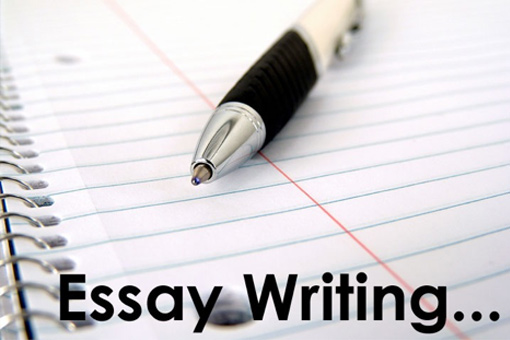 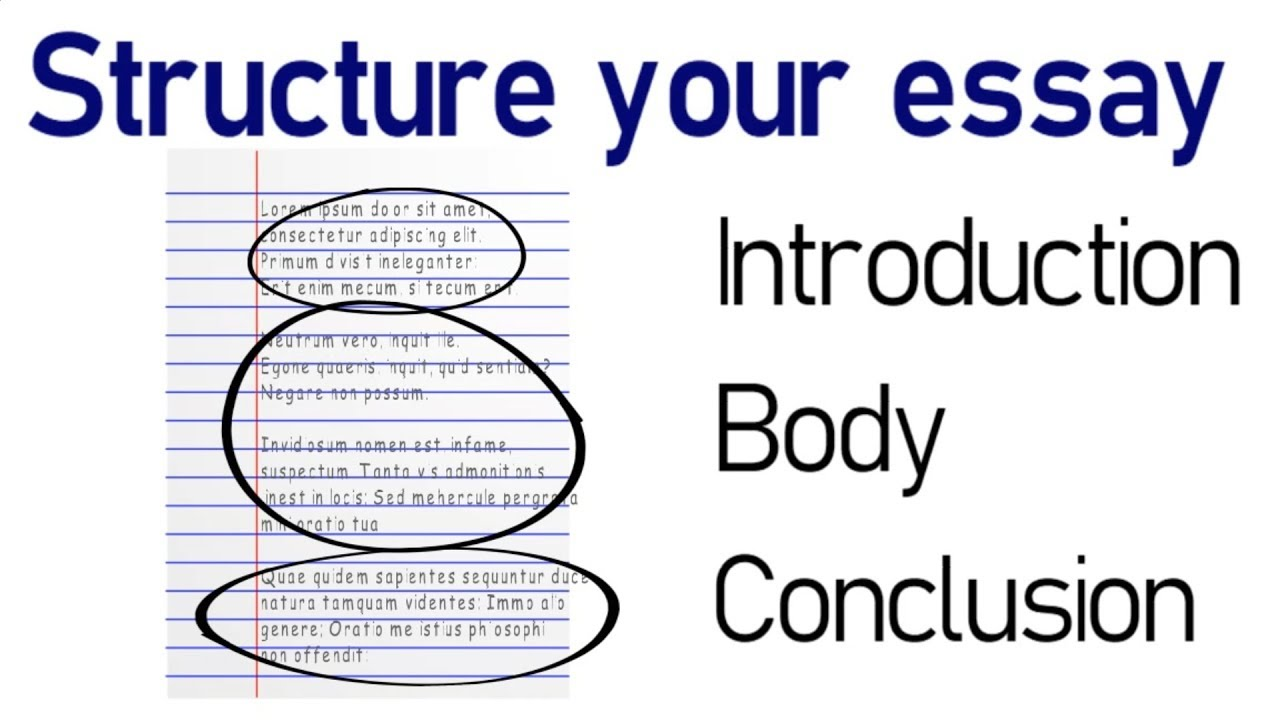 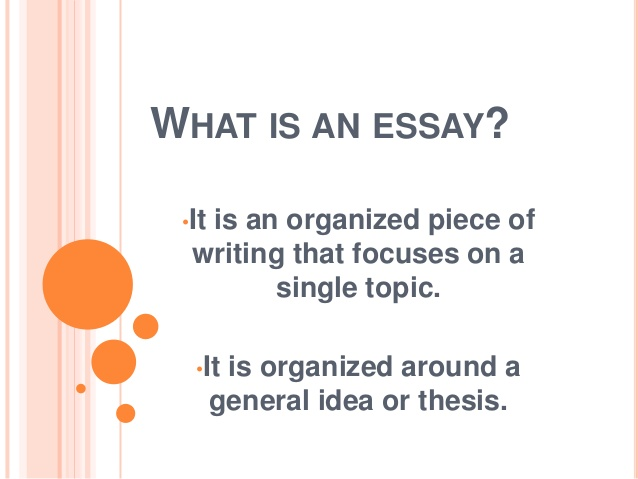 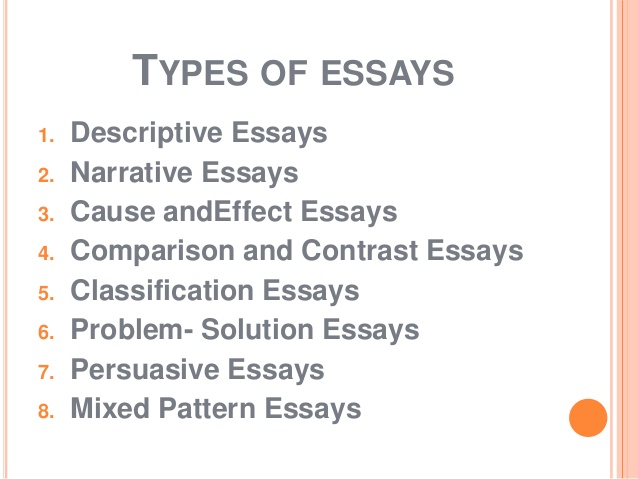 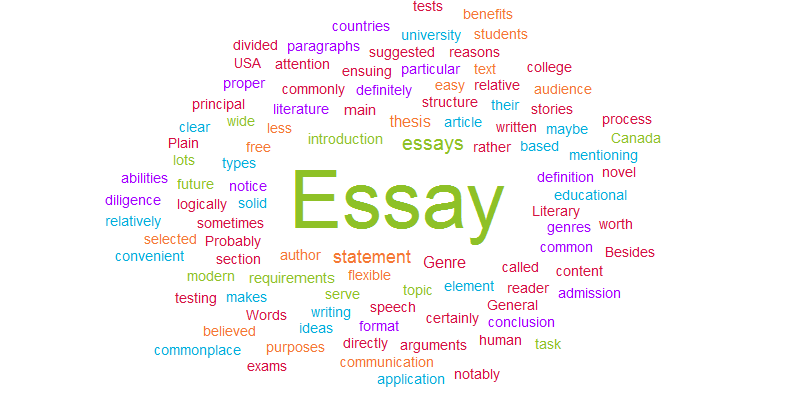 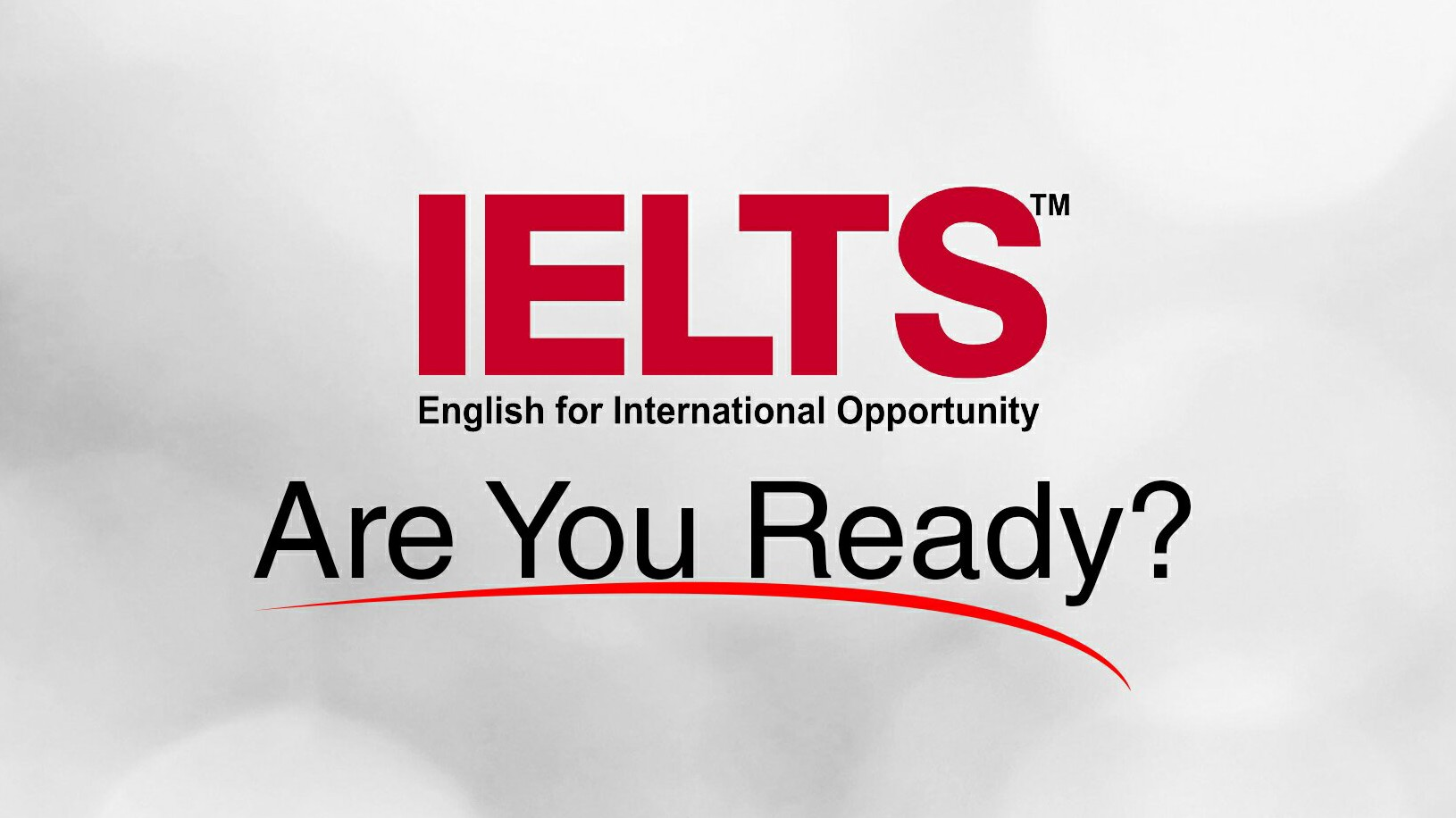 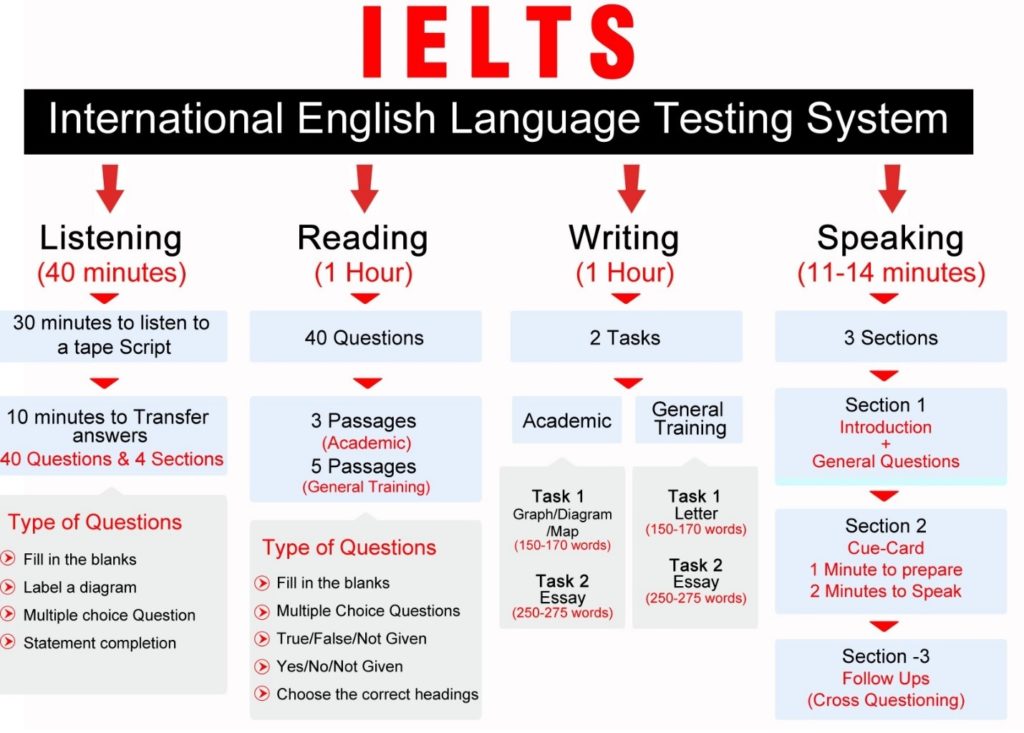 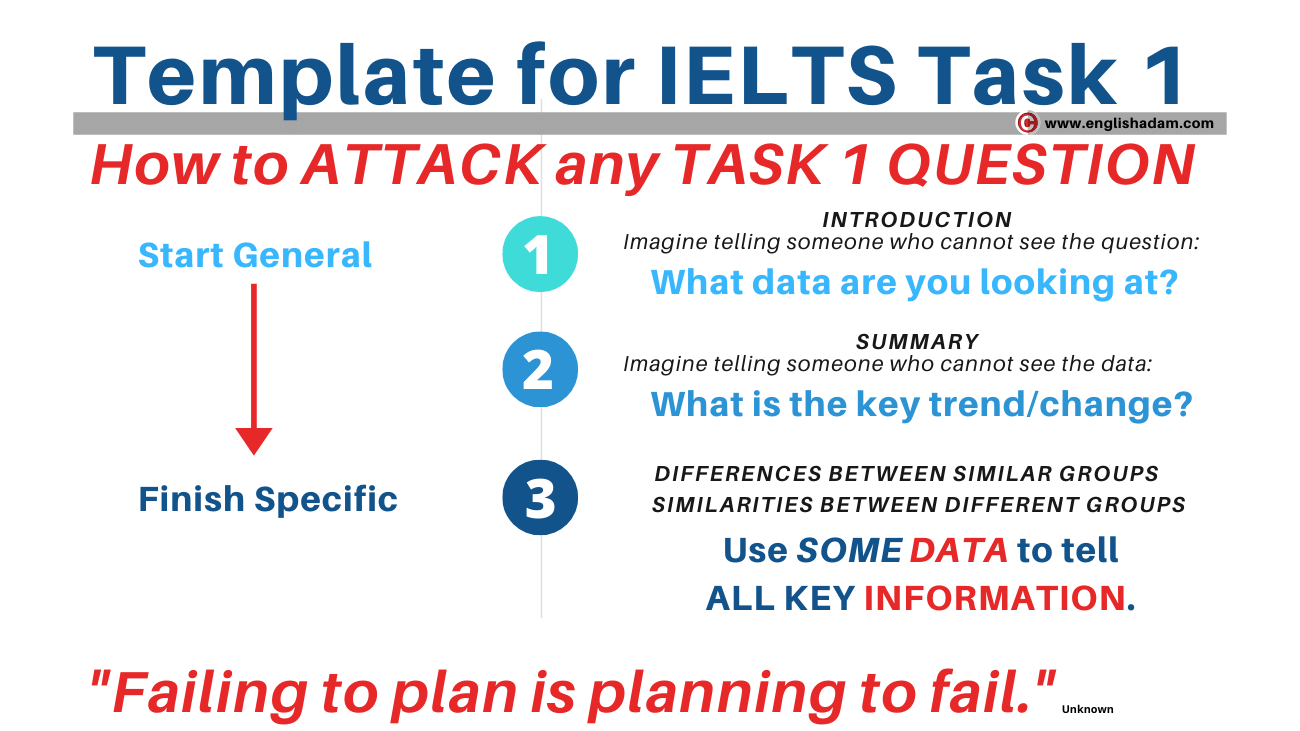 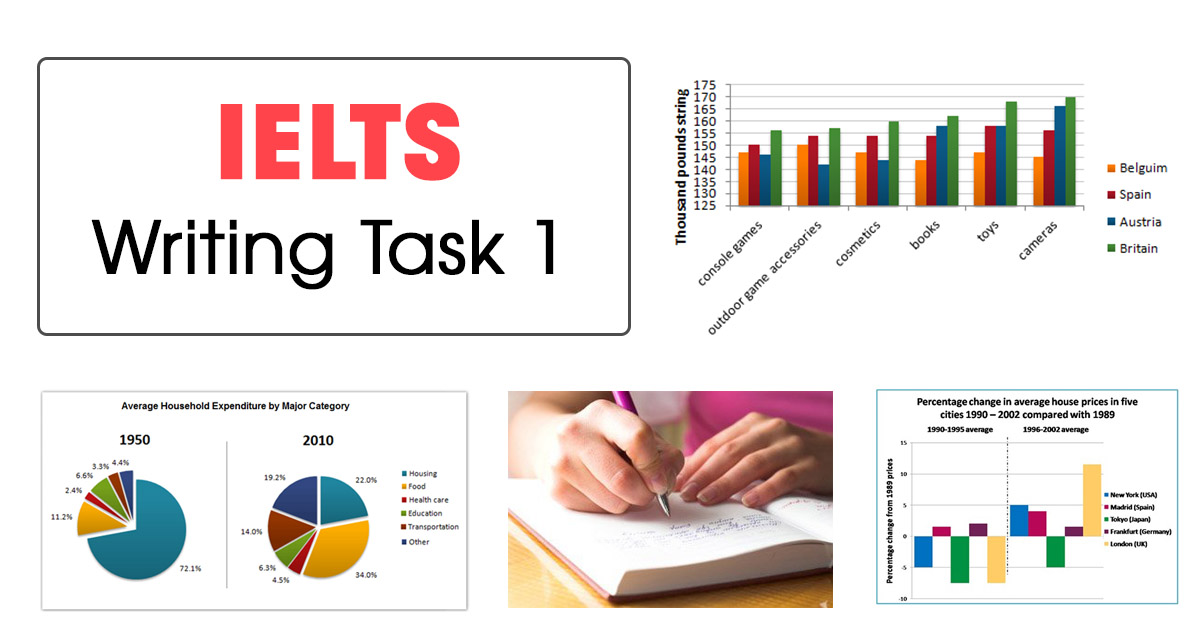 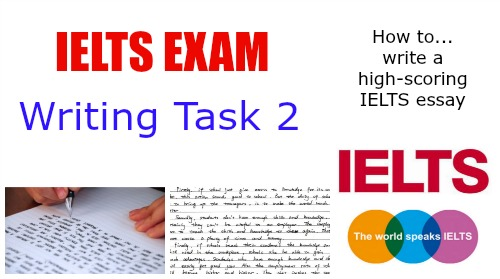 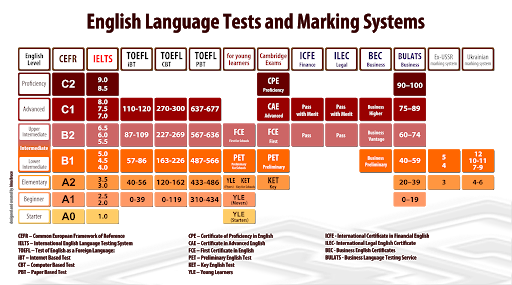 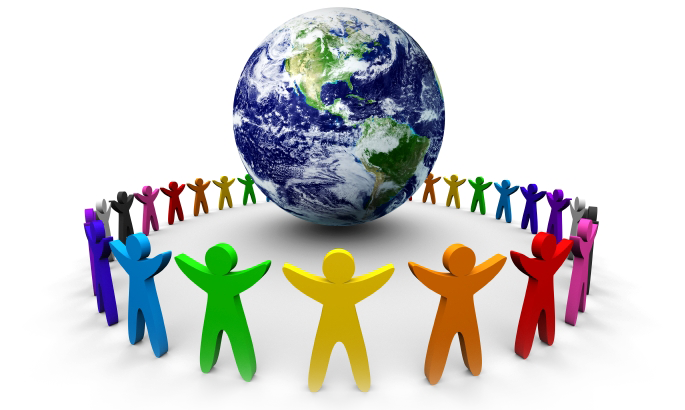 Отже, практика писемного мовлення з англійської мови - це володіння нормами літературної мови в письмовій формі, при якому здійснюється вибір і організація мовних засобів, що дозволяють в певній ситуації спілкування і при дотриманні етики спілкування забезпечити необхідний ефект у досягненні поставлених комунікативних цілей.
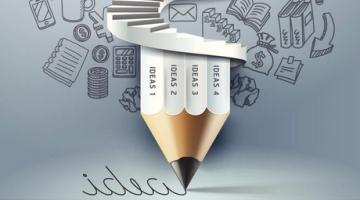